Financial Aid Policy Implications
Presentation for BCC
Board of Trustees
June 19, 2014
By Myrna Perkins
Today’s Topics
Federal Aid Administrative Burden

Federal Aid Understanding and Interpretation

Financial Aid Trends and Projections
Federal Student Aid – Administrative Burden
Increases in enrollment, financial aid awards, and federal regulations are straining financial aid offices who according to Program Participation Agreements with the Department of Education must be administratively capable.

The more time that financial aid administrators spend on trying to comply with federal regulations, the less time is left for counseling and working with federal aid applicants and their families.

In a recent study done by Inceptia entitled Stress in the Financial Aid Office, two of the main stressors for financial aid administrators are 1) workload; and, 2) student service issues.  This seems to support the idea that regulatory burden is cutting into time that should be spent counseling students on the complexity of federal aid.

A recent study done by NASFAA entitled Getting it Right: Analyzing Accuracy of Federal Burden Estimates for Title IV Financial Aid Compliance, suggests that federal time estimates for compliance are lower than actual time spent on compliance.  The focus of the study was on Gainful Employment and the most recent 150% Limit on Federal Direct Subsidized Student Loans.

Reference: 
http://docs.bartonccc.edu/finaid/Resources/Presentations/Reducing%20Stress%20in%20the%20Financial%20Aid%20Office.pdf
Getting It Right Recommendations
Do an analysis comparing the estimated and actual regulatory compliance burden to financial aid offices.
Utilize an advisory committee of working financial aid administrators to assist with estimated regulatory compliance burden estimates.
Include the burden estimates during Negotiated Rulemaking sessions.
Do a follow-up post implementation to see how accurate the regulatory compliance burden estimates were.

Reference: http://www.nasfaa.org/burden-brief/
Federal Aid Understanding, Interpretation, and Implementation
Interpretation resources and their hierarchy

Training – understanding the spirit of the regulation/law

Application to the institution 

Setting up the technical aspects
Hierarchy of Regulatory and Legislative Resources
Reference:  
http://docs.bartonccc.edu/finaid/Resources/Presentations/HowToFindAnswersForYourRegulatoryIssues.pdf
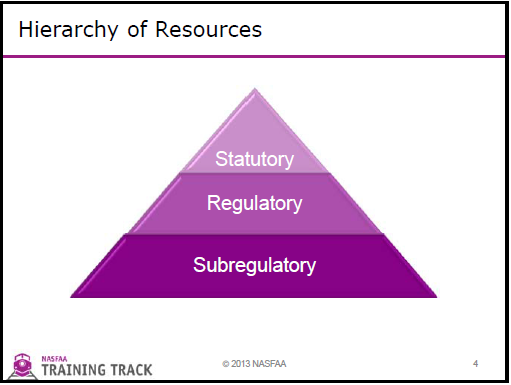 Training Resources
Conferences – National, Regional, State  (both ED, Association, Software)
Workshops – Department of Education, Loan Servicers
Webinars – ED, Association, Software
Listservs – ED, NASFAA, Software
Neophyte Training – ED and Association
Technical
Central Processing System
National Student Loan Data System
Common Origination  & Disbursement
FISAP – Campus-Based Allocations
Program Participation Agreement
National Student Clearinghouse
Alternative Student Loans
MappingXpress
Financial Aid Trends and Projections
Negotiated Rulemaking and Reauthorization-- http://www2.ed.gov/policy/highered/reg/hearulemaking/2012/gainfulemployment.html 
Federal Program Reviews --http://studentaid.ed.gov/about/data-center/school/program-reviews 

NASFAA’s Prior-Prior Year Study -- http://www.nasfaa.org/ppy-report.aspx  http://docs.bartonccc.edu/finaid/Resources/Articles/BenefitsAndChalOfPPYShift.pdf  
Barton’s FA Dashboard -- http://www.bartonccc.edu/financialaid/office/stats